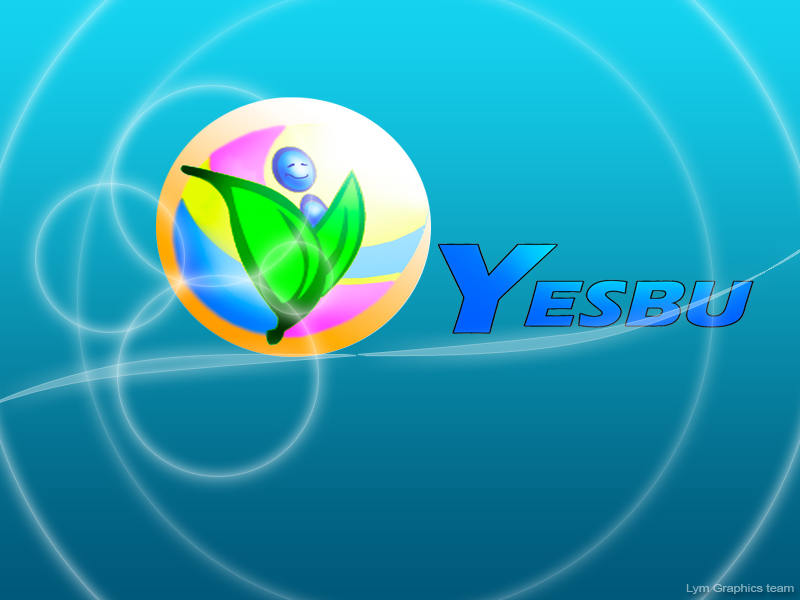 Please
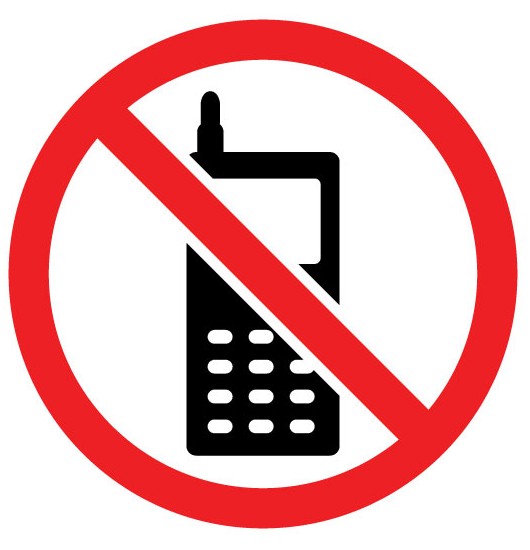 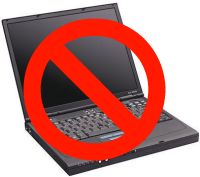 Please
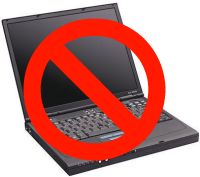 The Program for International Student Assessment (PISA)
البرنامج الدولي لتقييم الطلبة
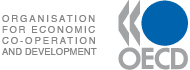 البرنامج الدولي لتقييم الطلبة
هو نظام من التقييمات الدولية التي تركز على من العمر 15 
في قدرات القراءة والكتابة ، والرياضيات ، والعلوم.
التقييم الدولي للطلاب ويشمل أيضا اتخاذ تدابير من الكفاءات العامة أو عبر المناهج الدراسية ، مثل استراتيجيات التعلم. 
ويتم تنظيم بيزا من قبل منظمة التعاون الاقتصادي والتنمية في الميدان الاقتصادي ، وهي منظمة حكومية دولية للبلدان الصناعية. 
بدأت في عام 2000 ،
كل 3 سنوات. ويشمل تقييم جميع المواضيع الثلاثة ، 
ولكنها تقيم واحدة من المواضيع بشكل معمق.
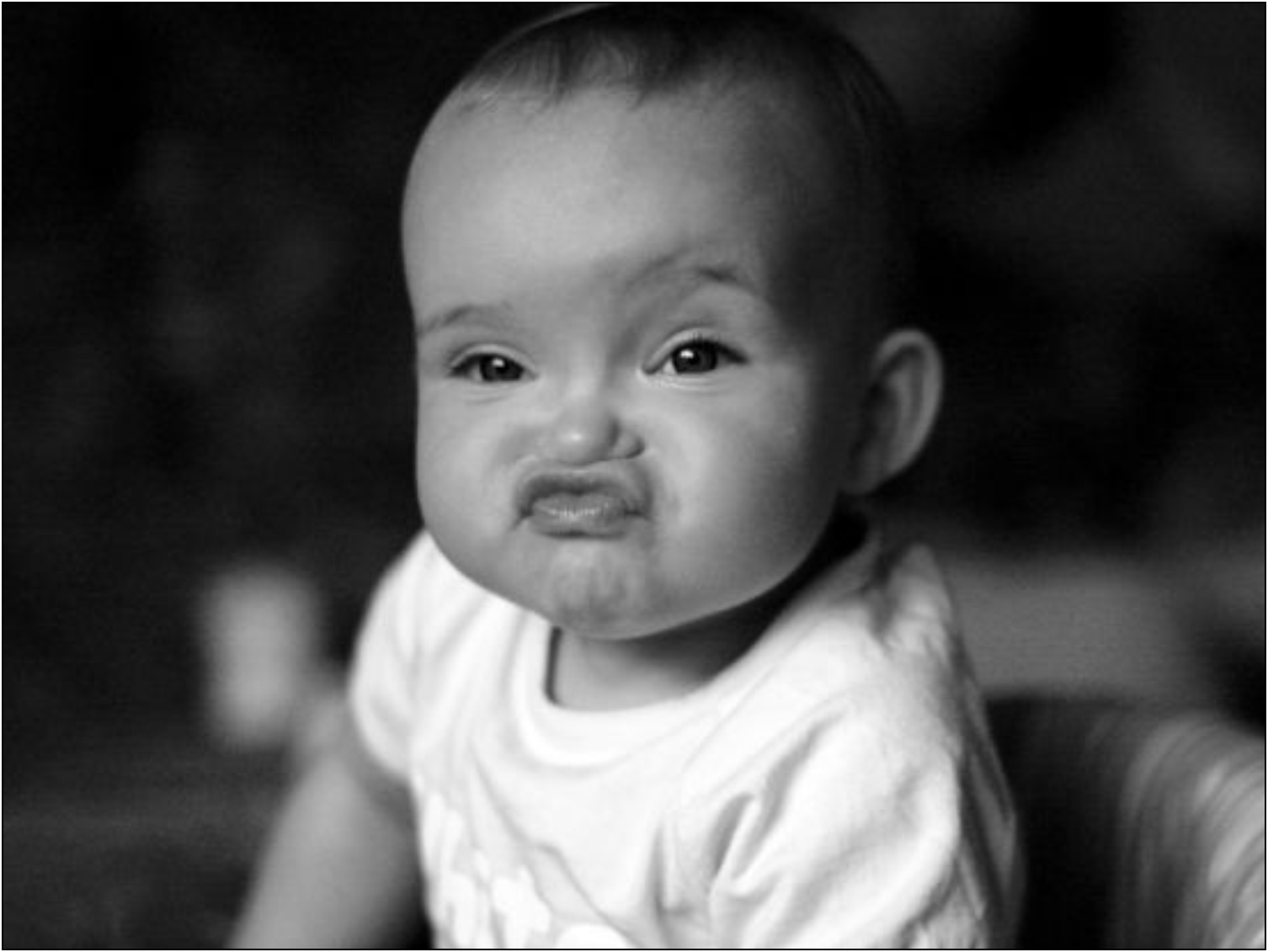 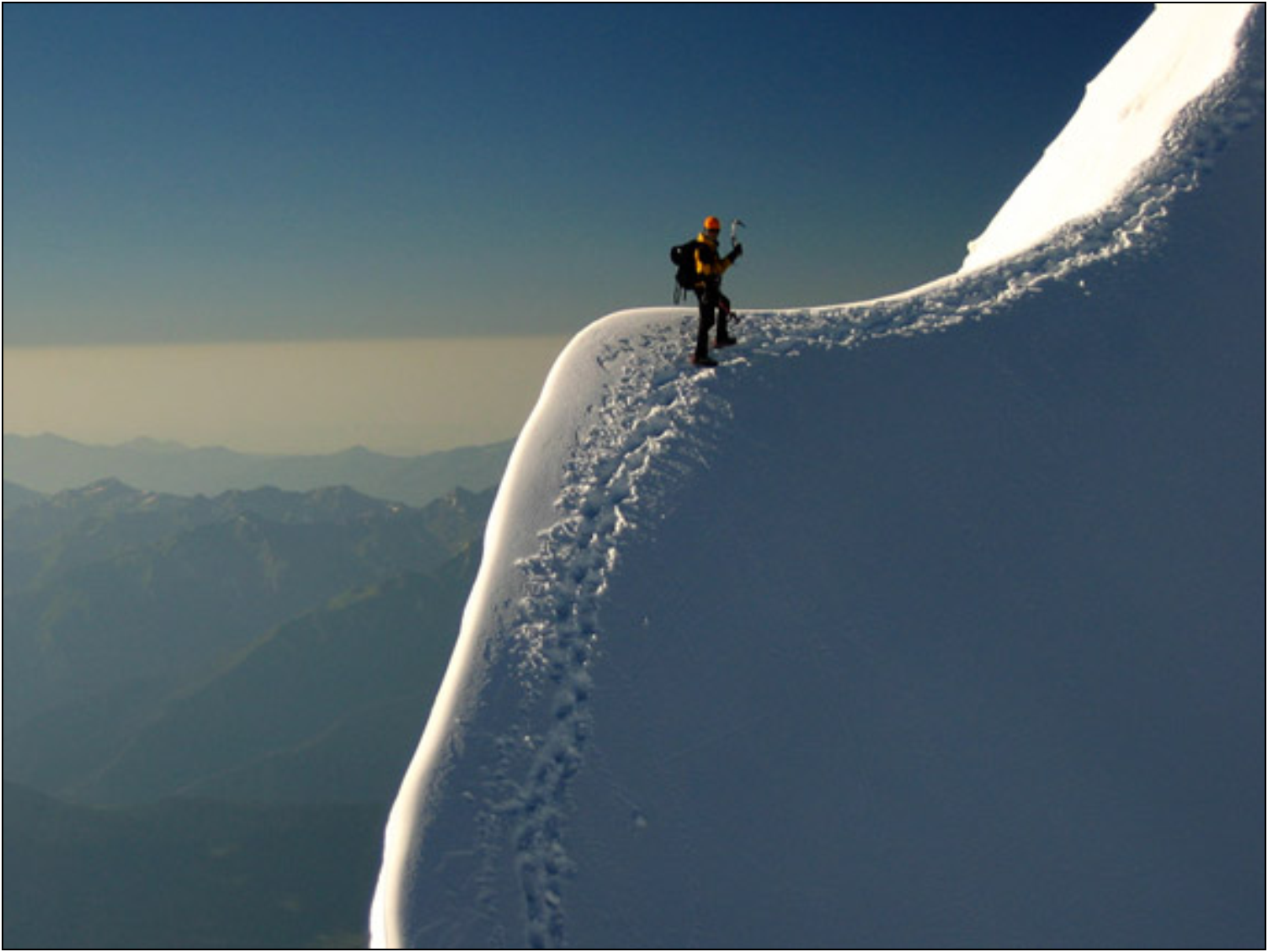 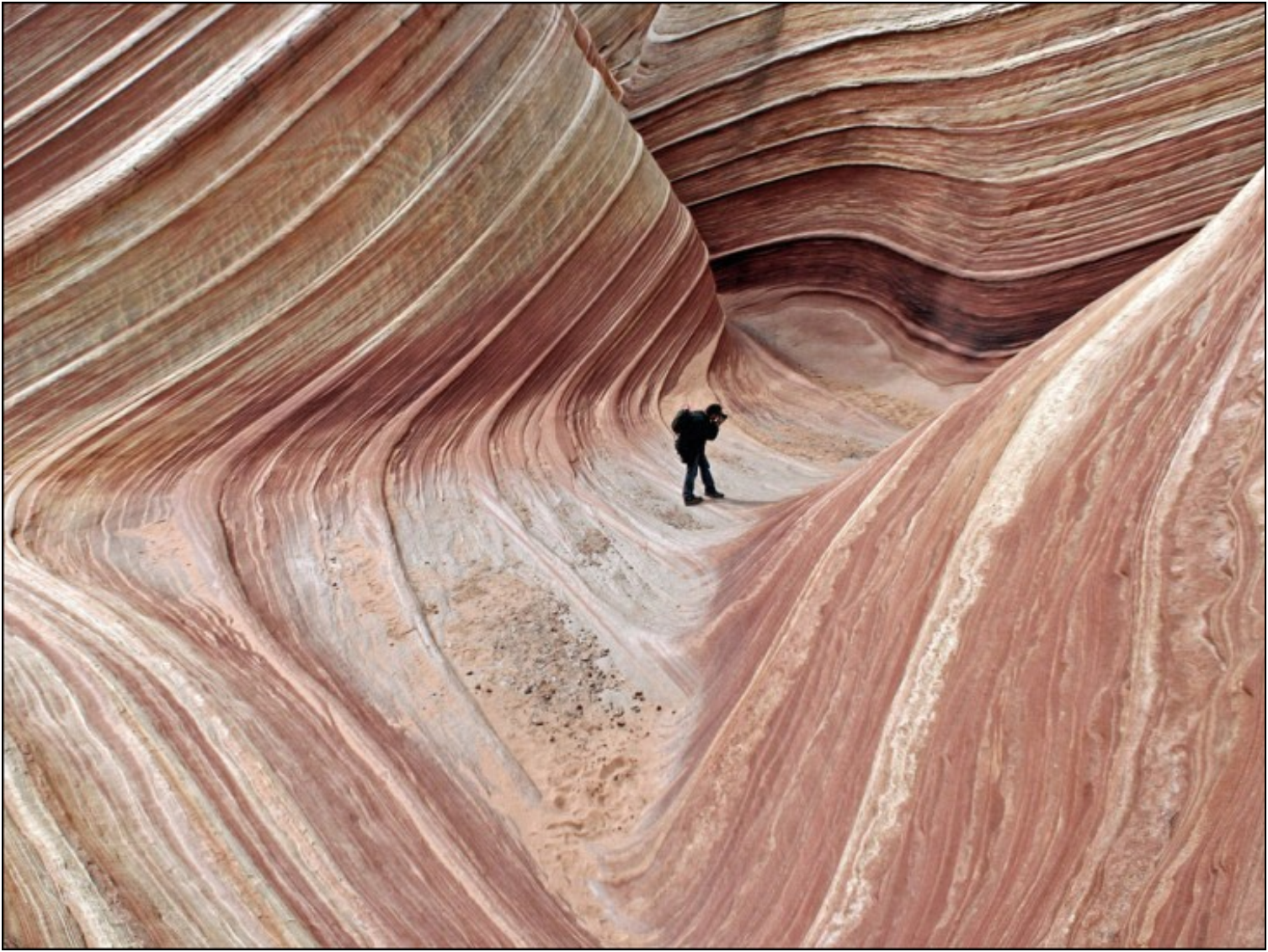 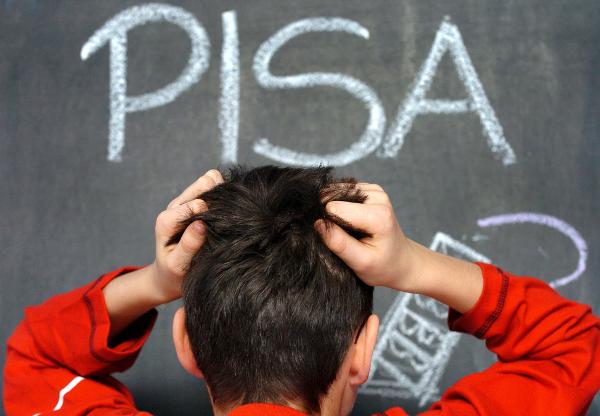 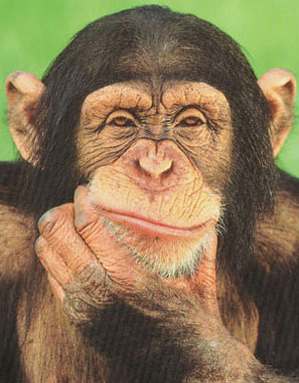 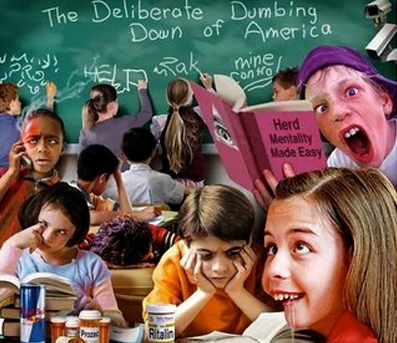 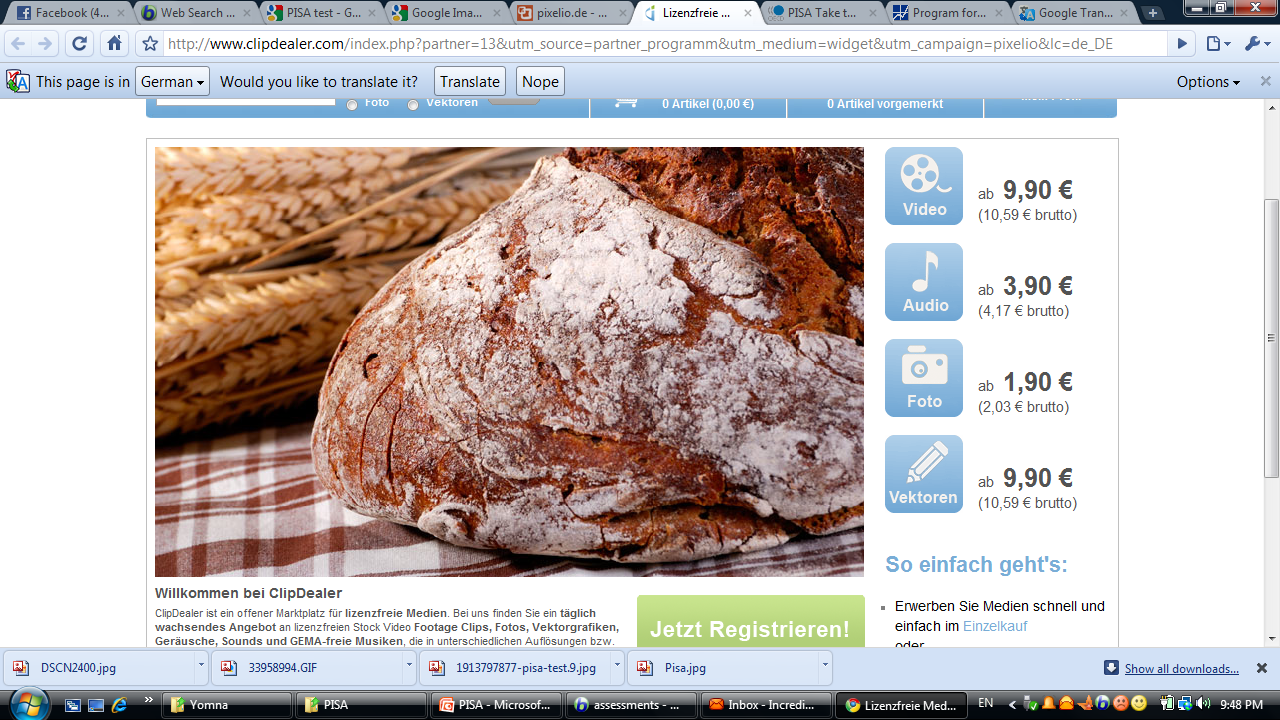 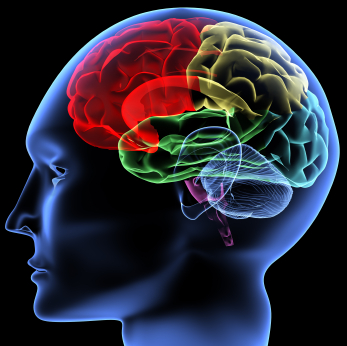 Think 
Positively
Think 
Positively
Think 
Positively
Think Positively
Think 
Positively
Think Positively
Thinking outside the box
Thinking outside the box
Thinking outside the box is to think differently
“Nobody can go back and start a new beginning, but anyone can start today and make a new ending.”
Knowledge is power!
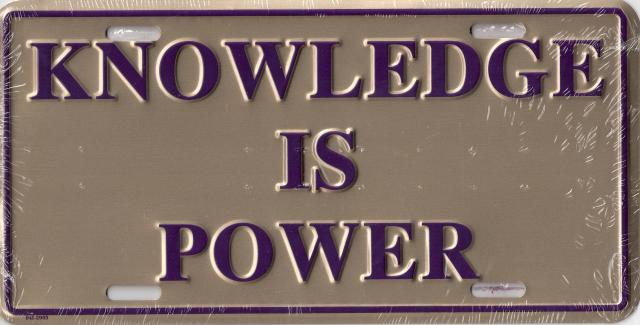 Test
Reading passage 
Science 
Math
Some 
information
This test was prepared by:
Ahmed Wahdan
Yehia ElMaghrabi
Mahmoud El Noby
Ahmed Refaat
Number of articles :
Reading  17
Science  34
Math  50
Reading
Mahmoud Elnoby
Math
Yehia ElMaghrabi
Science
Ahmed Wahdan
Reading
Mahmoud Elnoby
Reading
Vocabulary lake “CHAD” & “BEES”
Reappeared : become visible again 
Depth : distance from top to bottom
Graph :   رسم بيانيّ 
Assumption : افتراض 
Booklet: little book
Essential : necessary
Hive : خليّة نحل
Foragers : hunters
Abdomen : جَوْف
Vertical : رَأْسِيّ
Correction
Math
Yehia ElMaghrabi
Math
Vocabulary  racing car
Approximate: تَقْرِيبِيّ
Correction
Science
Ahmed Wahdan
Vocabulary  OZONE
Precious: valuable
Sustaining : دَعَمَ 
Depleting: مُسْتَنْزِف 
Fragile:easily broken
Exceedingly: very
Lung: رِئَة 
Decade:ten years
Hypothesised:believe particularly on
Correction
Science
Tests
http://www.oecd.org/document/31/0,3343,en_32252351_32236191_41942687_1_1_1_1,00.html
PISA lovers